المبني للمعلوم والمبني للمجهول
عددي أركان الجملة الفعلية
المفعول به
الفعل
الفاعل
صاد الرجلُ السمكةَ .
تقرأ البنتُ القصةَ  .
عبّري عن الصورة بجملة فعلية فعلها ماضي.
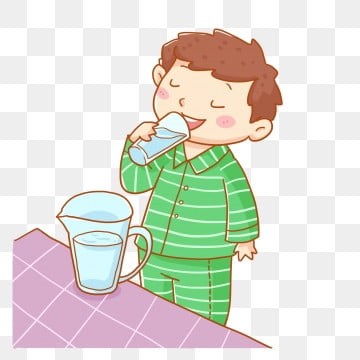 شربَ الولدُ الماءَ .
س: منْ الذي شرب الماء ؟
ج. الولدُ
إذن الفعل ( شربَ ) الذي ذُكر فاعله  يُسمى ( فعل مبني للمعلوم ) أي أن الفاعل معلوم عند المتكلم .
والجملة ( شربَ الولدُ الماءَ ) تُسمى ( جملة مبنية للمعلوم ) .
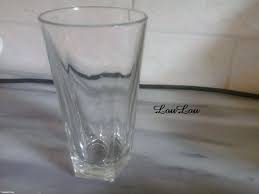 يظهر الآن صورة كأس ماء فارغ .
س: منْ الذي شرب الماء ؟
لا نعرف . الفاعل مجهول
إذا أردت التعبير عن الصورة ماذا أقول ؟
يجب علي أن أحذف الفاعل لأني لا أعرفه .
شُرِب الماءُ
شرب الولدُ الماءَ
عبّري عن الصورة بجملة فعلية فعلها مضارع .
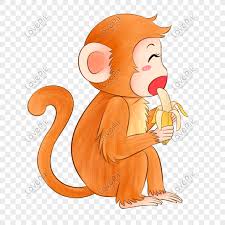 يأكلُ القردُ الموزَ .
س: منْ الذي يأكلُ الموز ؟
ج. القردُ
إذن الفعل ( يأكلُ ) الذي ذُكر فاعله  يُسمى ( فعل مبني للمعلوم ) أي أن الفاعل معلوم عند المتكلم .
والجملة ( يأكلُ القردُ الموزَ ) تُسمى ( جملة مبنية للمعلوم ) .
يظهر الآن صورة موز مأكول  .
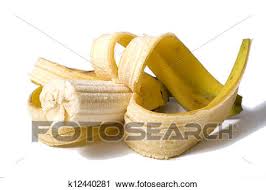 س: منْ الذي يأكل الموز  ؟
لا نعرف . الفاعل مجهول
إذا أردت التعبير عن الصورة ماذا أقول ؟
يجب علي أن أحذف الفاعل لأني لا أعرفه .
يُأكَل الموزُ
يأكلُ القردُ الموزَ
الخلاصة
الأفعال التي يُذكر فاعلها تُسمى 
أفعالا مبنية للمعلوم
بينما الأفعال التي لا يُذكر فاعلها تُسمى 
أفعال مبنية للمجهول .
يُصاغ الفعل الماضي للمجهول بضمّ أولهِ
وكسر ما قبل آخره .
طُبِخ
كُسِر
شُرِب
وفتح  ما قبل آخره .
يُصاغ الفعل المضارع  للمجهول بضمّ أولهِ
يُشرَب
يُكسَر
يُطبَخ
تقويم ختامي
حوّلي الفعل المبني للمعلوم إلى فعل مبني للمجهول وغيري ما يلزم :
خلق
خُلِق
يُبنَى
يبني
صُنِع
صنع
يطبع
يُطبَع
حوّلي الجملة المبنية للمعلوم إلى الجملة المبنية للمجهول وغيري ما يلزم :
ألف الخليلُ بن أحمد الفراهيدي معجمَ العين .
أُلِف معجمُ العين .
تطبخُ سعادٌ الطعامَ .
يُطبَخ الطعامُ .
حوّلي الجملة المبنية للمجهول إلى الجملة المبنية للمعلوم  وغيري ما يلزم :
طُرِق البابُ
طرق أحمدٌ البابَ .
تُكسَر المزهريةُ .
تكسر البنتُ المزهريةَ .